Sensation:Origins ofOur Knowledge
http://en.wikipedia.org/wiki/File:The_Parthenon_in_Athens.jpg
http://en.wikipedia.org/wiki/Parthenon
Origins of Knowledge
Psychology’s early roots begin with ancient Greek philosophers, who considered how knowledge originates.
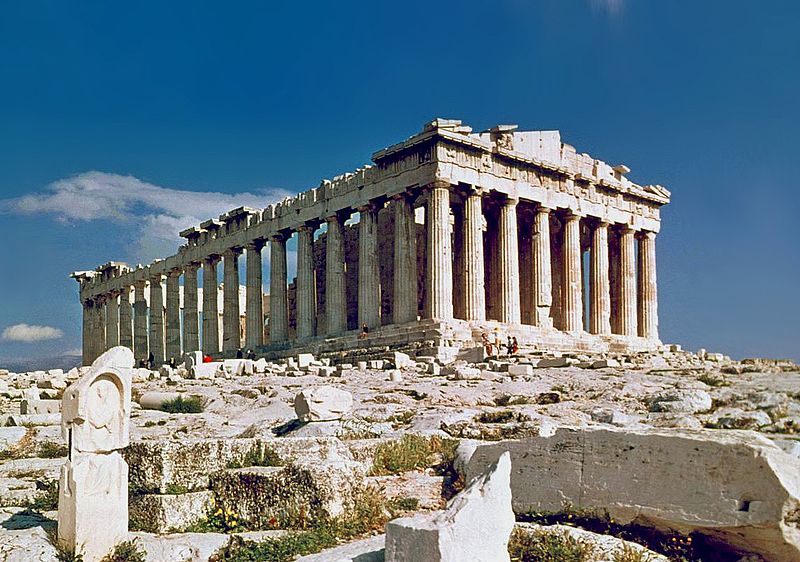 Parthenon
Athens, Greece
Constructed
447-438 BCE
http://commons.wikimedia.org/wiki/File:Sanzio_01_Plato_Aristotle.jpg
Origins of Knowledge
Epistemology – a branch of philosophy 				   addressing the nature of 				   knowledge.
What is the nature of our knowledge?
How do we know what we know?
How is knowledge acquired?
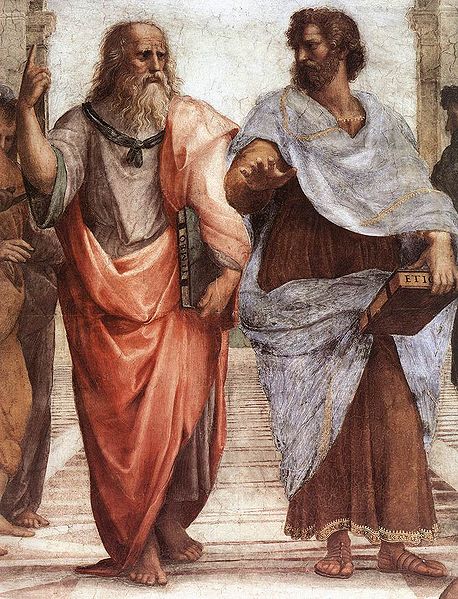 “The School of Athens”
By Italian Renaissance Artist Raphael
Painted Between 1509-1510
(Left, Plato points up toward “ideas”;
Right, Aristotle points toward the real world.)
http://en.wikipedia.org/wiki/The_School_of_Athens
Origins of Knowledge
Questions about the origin of knowledge led to the study of Sensation.

Sensation – The psychological experience 				that arises from stimulation of 			the senses (vision, hearing, touch, taste, smell)

Our study of sensation will build on our earlier discussions of the environment (big history), evolution, and the nervous system.
http://www.thefreedictionary.com/British+Empiricists
Origins of Knowledge
Empiricism - The view that experience, 				especially of the senses, is the 			only source of knowledge.
We begin life as “tabula rasa”…blank slates
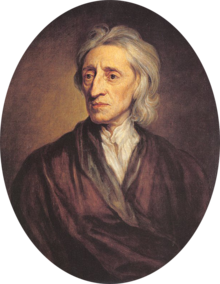 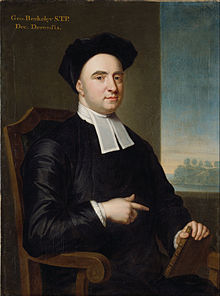 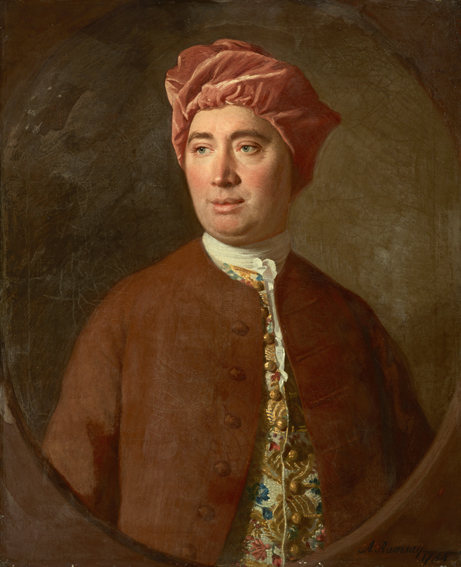 British Empiricist: John Locke
1632-1701
http://en.wikipedia.org/wiki/John_Locke
British Empiricist: George Berkeley
1685-1753
http://en.wikipedia.org/wiki/George_Berkeley
British Empiricist: David Hume
1711-1776
http://en.wikipedia.org/wiki/George_Berkeley
Origins of Knowledge
Stimulus – any form of environmental energy.			Could be visual, auditory, 				tactile, chemical (gas, liquid or 			solid)
Mantra: 
The word “stimulus” is singular;
The word “stimuli” is  plural!
Examples:
The stimulus is important.
The stimuli are important.
Origins of Knowledge
Distal Stimulus – Energy in the environment that 			    stimulates the senses.

Proximal Stimulus – The nervous system’s 				          response to energy from 			          the environment.	

Potential Pop Quiz Item – Generate three novel examples of distal stimuli, and their corresponding proximal stimuli.
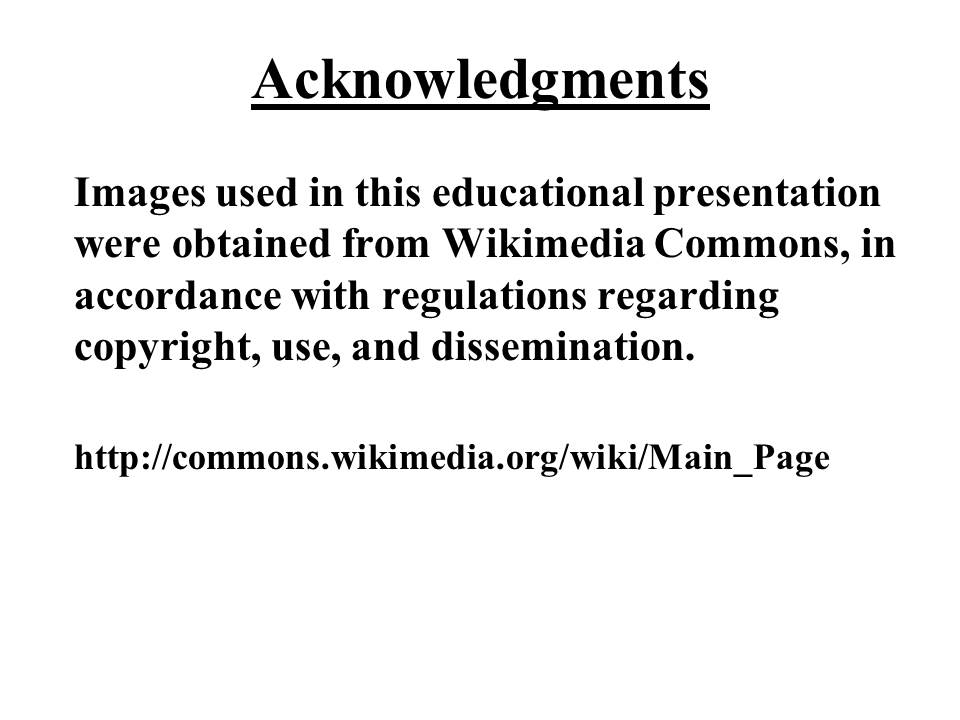